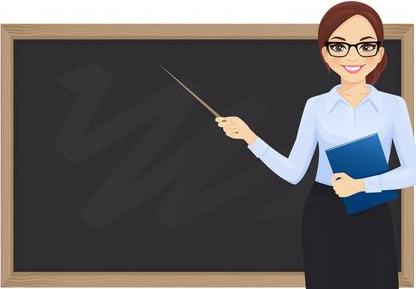 Звіт 
вчителя-логопеда
Секереш Н.М.
за 2021-2022н.р.
З вересня по травень було обстежено 33 дошкільнят з групи «Сонечко» та «Калинка». 
   За результатами обстеження ці діти були зараховані до логопедичних груп, де були поділенні на підгрупи в залежності від мовленнєвих вад.
  Було з формовано 8 груп: 
-ЗНМ(загальне недорозвинення мовлення);
-ФФНМ(фонетико фонематичне недорозвинення мовлення)
-Ринолалія
ЗНМ І рівня – 11 дітей – 3 групи
ЗНМ ІІ рівня – 8 дітей -2 групи
ЗНМ ІІІ рівня – 8 дітей -2 групи
 ФФНМ - 4 дітей – 1 група
Ринолалія -2 дітей – 1 група
Протягом цього року з дітьми-логопатами проводились індивідуальні та групові заняття, на яких проводились такі види роботи:
обстеження  артикуляційного  апарату;
обстеження словника;
оформлення індивідуальних мовленнєвих карток;
постановка звуків;
автоматизація звуків;
диференціація звуків;
запуск мовлення;
дихальна гімнастика;
вправи на дрібну моторику.
Обстеження
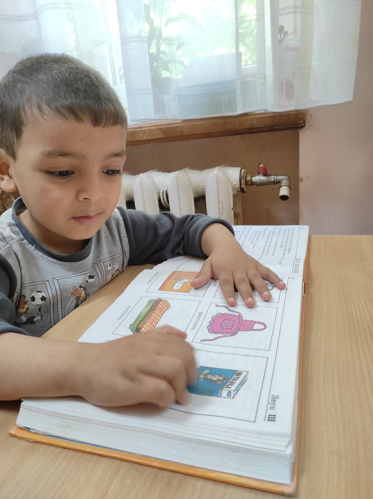 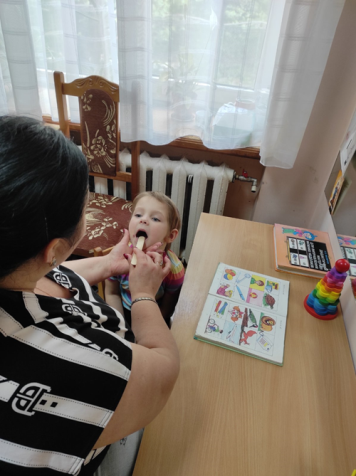 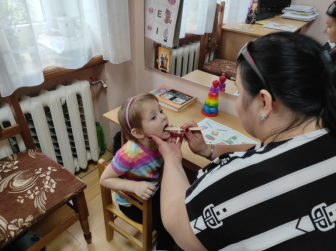 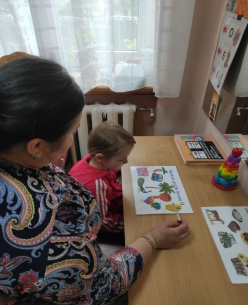 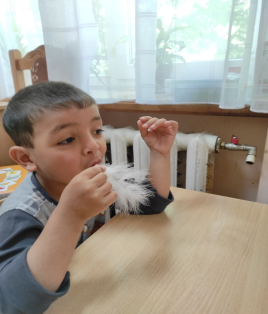 Індивідуальні заняття
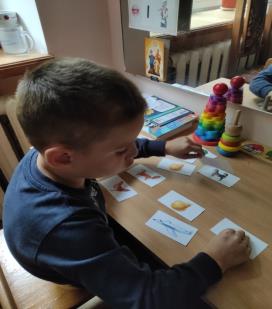 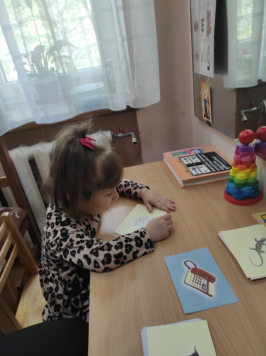 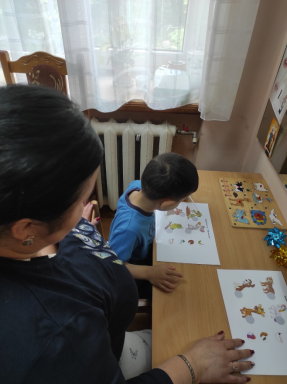 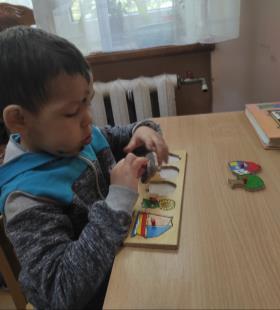 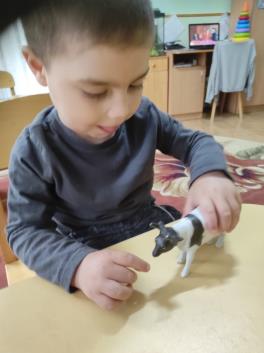 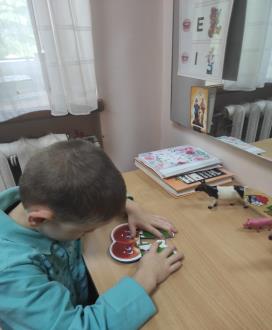 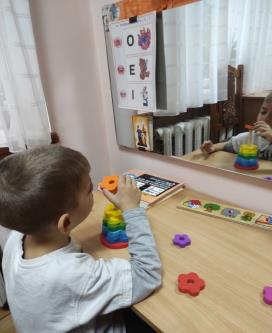 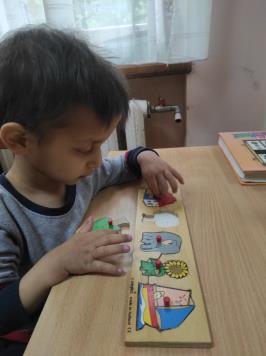 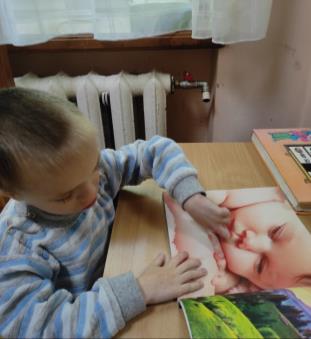 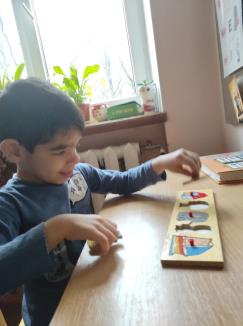 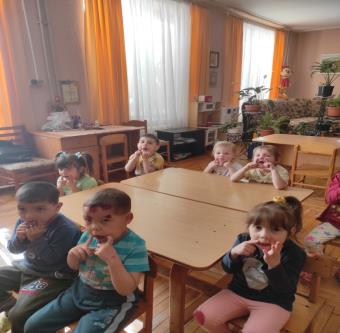 фронтальні заняття
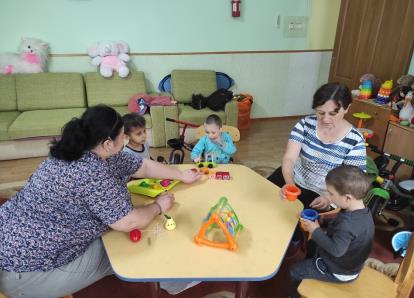 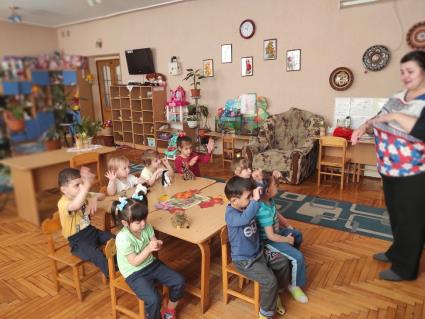 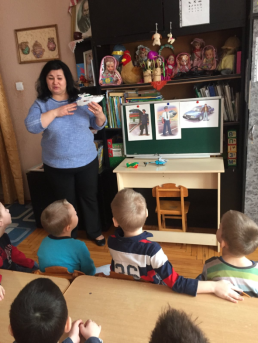 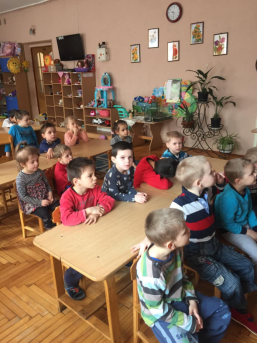 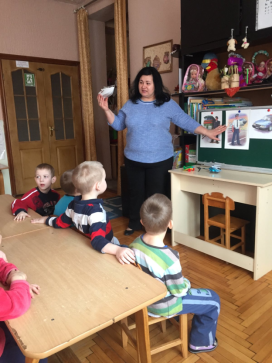 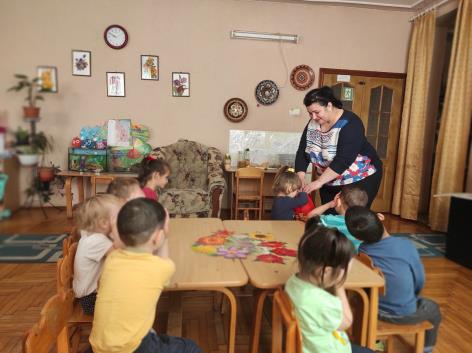 Вправи на дрібну моторику
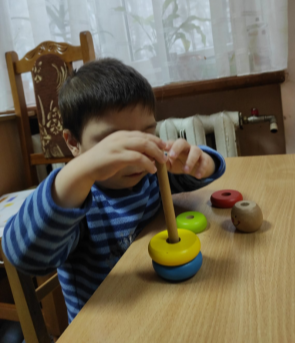 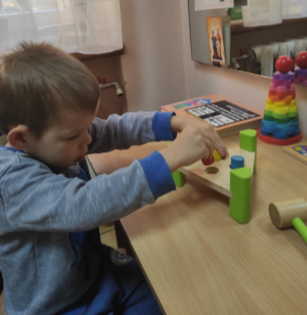 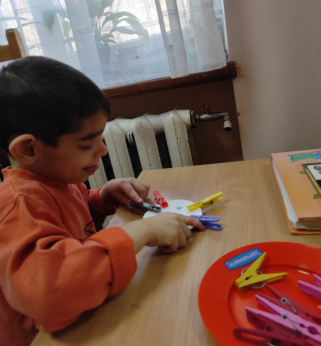 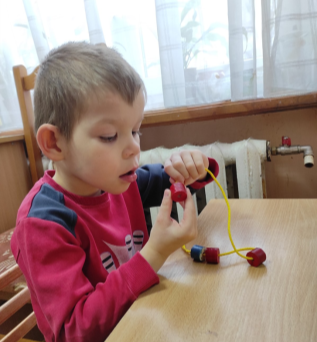 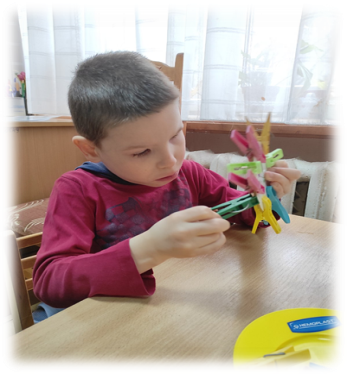 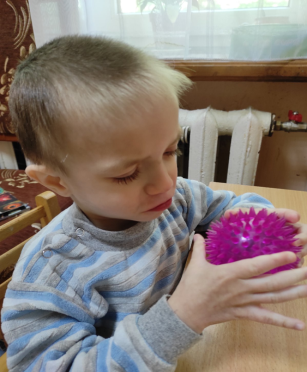 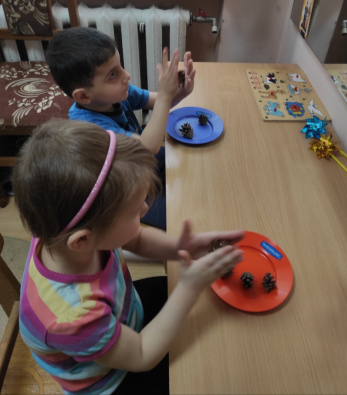 Дихальні Вправи
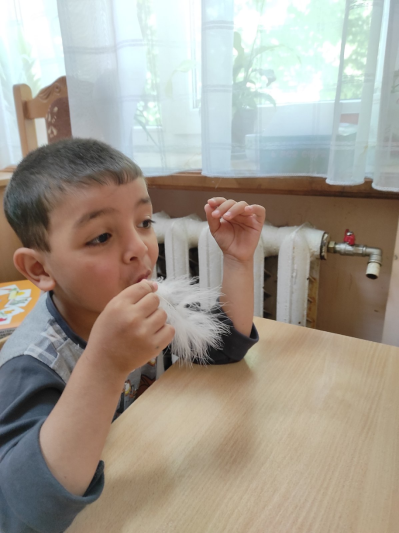 Запуск мовлення
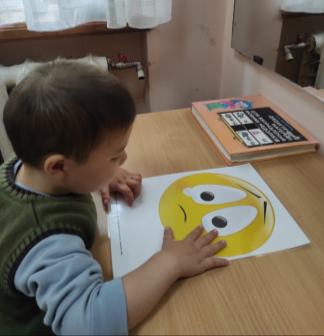 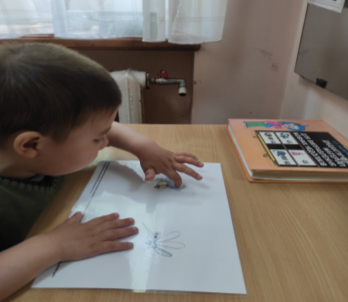 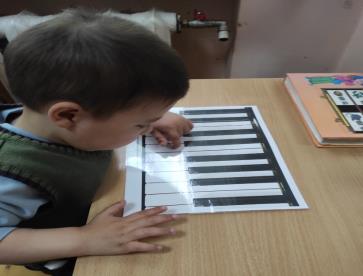 Участь у методичній роботі
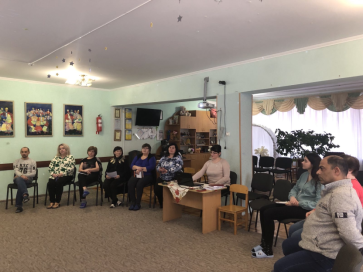 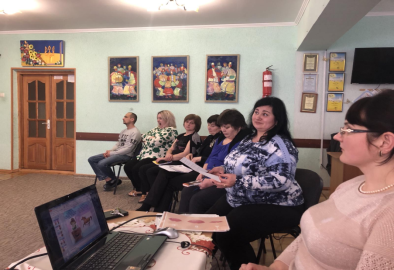 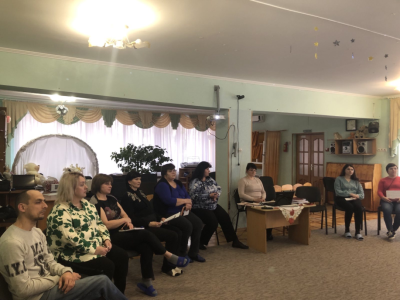 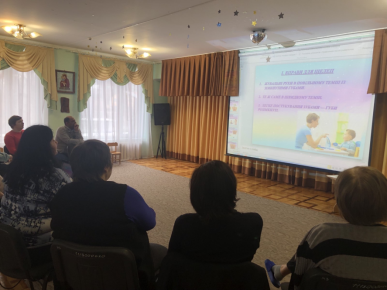 .
Протягом навчального року велася документація відповідно до вимог. 
     З дошкільною групою «Сонечко» проводились фронтальні заняття , на яких діти- логопати збагачували свої знання з різних лексичних тем, вивчали скоромовки, чистомовки, пальчикові ігри , виконували вправи дихальної гімнастики , проводились різні мовні та дидактичні ігри.
    Брала участь у методичних заходах.
     Проходила дистанційно курсову перепідготовку в ЗІППО у березні 2022 року. 
   Виготовила багато роздаткового, наочного, дидактичного  матеріалу.
Матеріали
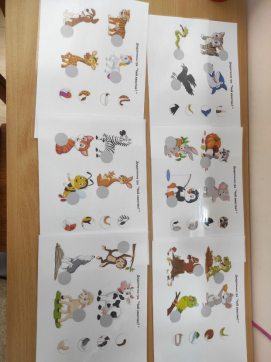 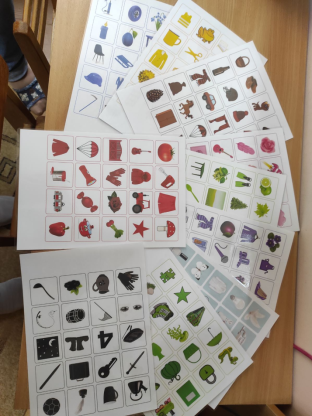 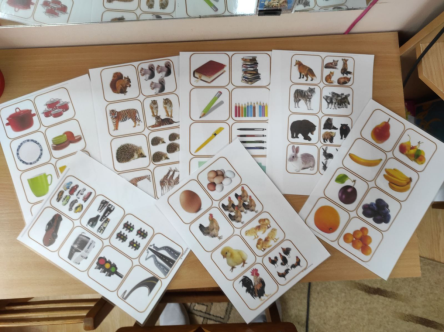 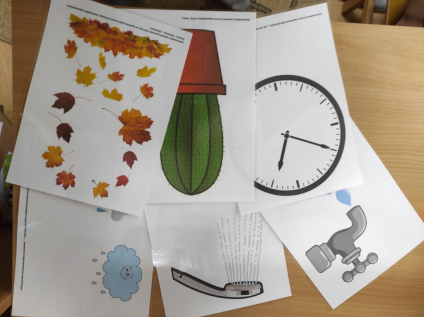 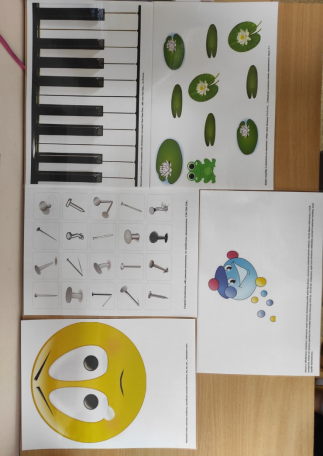 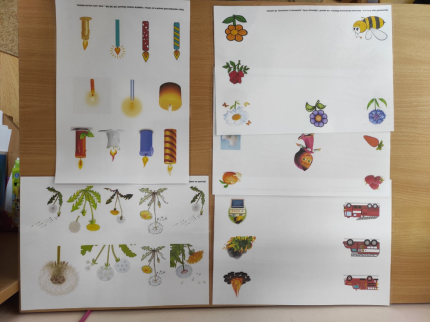 Дякую за увагу!
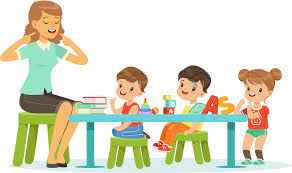